PLANIFICACIÓN  PARA EL AUTOAPRENDIZAJESEMANA 19DEL 03 AL 07 DE AGOSTO 2020
Antes de comenzar…
Normas para clases virtuales
Cuando inicies sesión debes mantener la cámara abierta.
Debes mantener el micrófono apagado y sólo activarlo cuando respondas a la lista, te hagan alguna pregunta o tengas alguna duda. 
Preséntate con vestimenta adecuada para la clase.
El chat es sólo para escribir alguna pregunta o duda que tengas.
No consumas alimentos mientras estés en clases.
Importante:
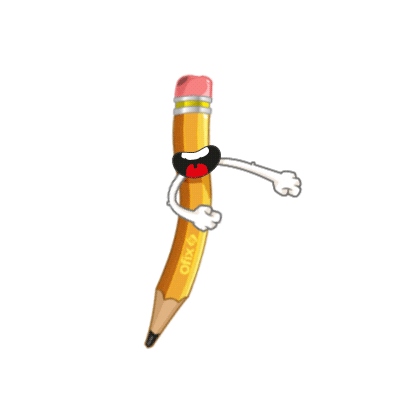 Cuando esté la animación de un lápiz, significa que debes escribir en tu cuaderno
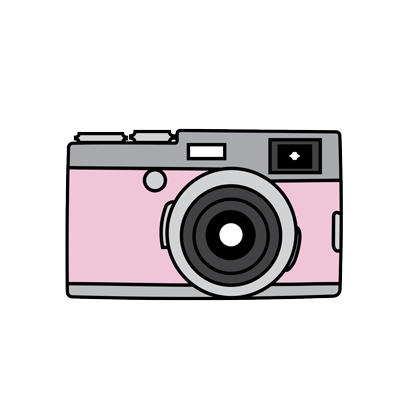 Cuando esté esta animación de una cámara fotográfica, significa que debes mandar reporte sólo de esa actividad (una foto de la actividad)
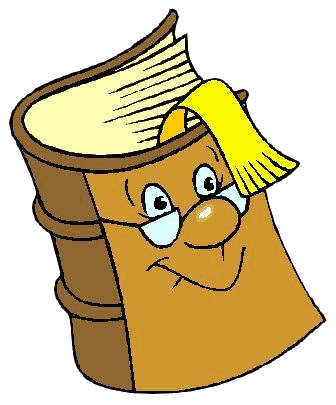 Cuando esté esta animación de un libro, significa que debes trabajar en tu libro de Historia.
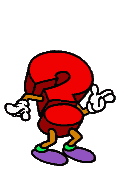 Cuando esté esta animación de un signo de pregunta, significa que debes pensar y analizar, sin escribir en tu cuaderno. Responder de forma oral.
Recordemos…
Mayas, aztecas e incas fueron las grandes civilizaciones de América antes de la llegada de los españoles.
Cada civilización tuvo una gran expansión territorial en el área de mesoamérica y andinoamérica.

Utilizaron los recursos disponibles para poder desarrollarse.
Organización políticas de mayas, aztecas e incas.
Objetivo: Distinguir similitudes y diferencias entre las civilizaciones americanas de acuerdo a su organización política.
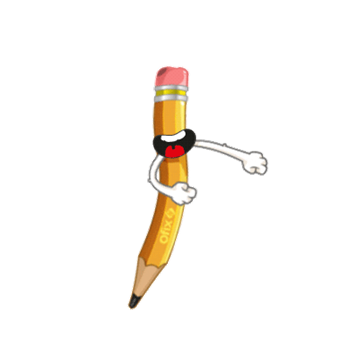 Los mayas
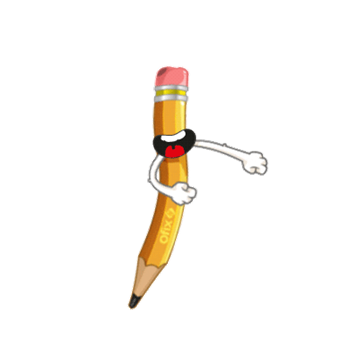 Se organizaban en ciudades-estado cada una independientes entre sí, con autoridades y leyes propias. Halach Uinic o Ahau, era considerado una divinidad.
Los aztecas o mexicas
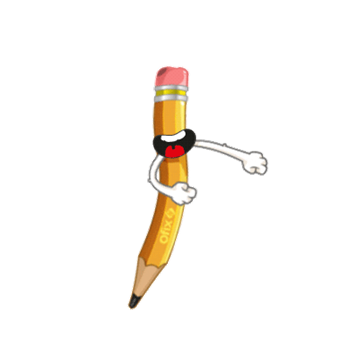 Tras la fundación de Tenochtitlan,  comenzaron dominar a los pueblos,  siendo el centro político, administrativo y económico del imperio. Tlatoani o Tlacatecuhtli,  gobernante que gozaba de poderes absolutos y era considerado una divinidad.
Los incas
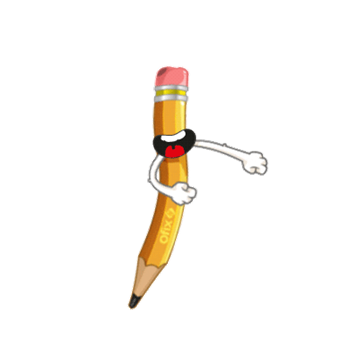 Los incas llamaron a su imperio Tahuantinsuyo, que quiere decir “las cuatro regiones o suyos que se integran”: Chinchasuyo, al norte; Cuntisuyo, al oeste; Antisuyo, al este; y Collasuyo, al sur. crearon el Capac Ñan o “camino del Inca. El Cusco era la sede del poder político, administrativo y religioso del Imperio, y
residencia del gobernante supremo, el Sapa Inca, que tenía poder absoluto y era venerado como hijo del dios sol.
Apliquemos lo aprendido
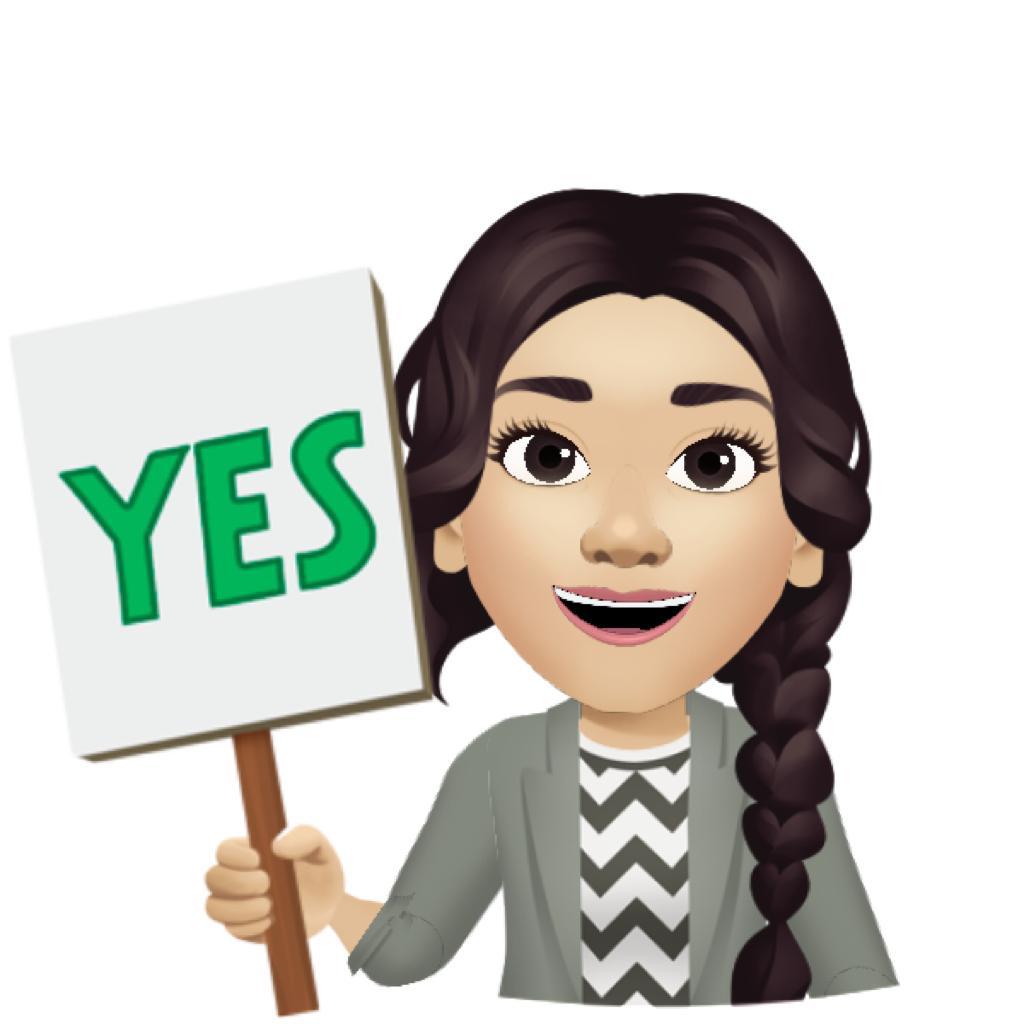 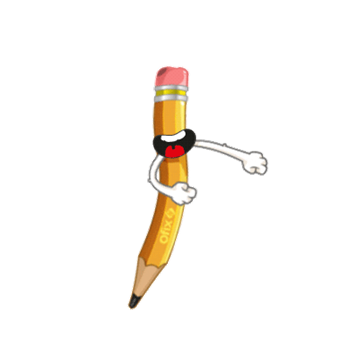 Responde en tu cuaderno:
Realiza un cuadro comparativo en la organización política de cada civilización.
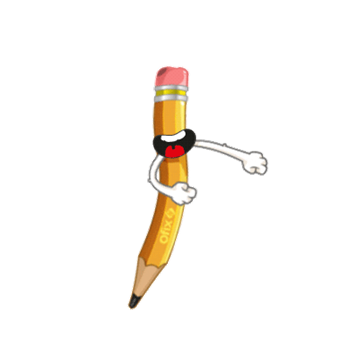 Ticket de salida
Elabora una pirámide o esquema con cada miembro de la organización política, usando las  páginas: 131 (mayas), 151 (aztecas) y 183 (incas).  En la siguiente diapositiva se mostrará un ejemplo.

¿Por qué se consideraba que los emperadores tenían un carácter divino?

¿Crees tú que esta organización política es similar a la de nuestra sociedad? ¿En qué aspectos?
Enviar ticket a daniela.carreno@colegio-jeanpiaget.cl o al wsp +569 64549047
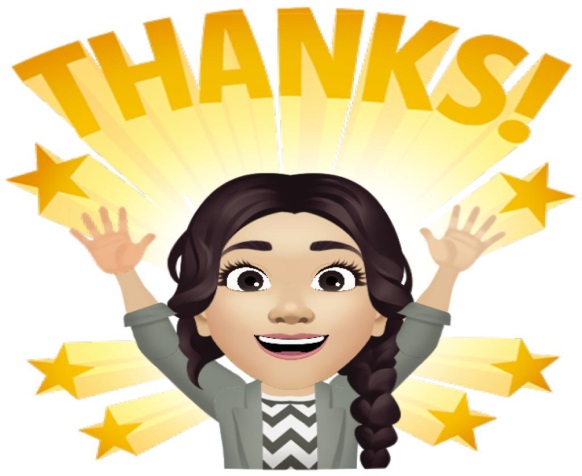 Civilización maya